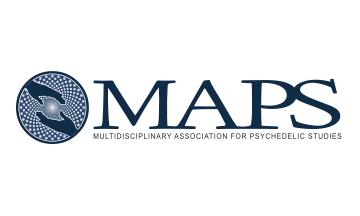 MP-7 SafetyJanuary 31, 2011
Medical Monitor: Michael Mithoefer, MD
References
Can be found in….
MDMA Investigator’s Brochure, 6th edition September 2010
Literature Review annual updates
	
Lisa Jerome Ph.D

http://www.maps.org/mdma/protocol/litreview.html
MDMA:

ring-substituted 
     phenylisopropylamine 
     derivative

patented in 1914 by Merck - now off-patent

“entactogens” - closeness to others, empathy, well being, and insightfulness, with little perceived loss of control

before MDMA becoming a controlled substance in 1985, a number of therapists used MDMA as an adjunct to psychotherapy in the United States and Europe
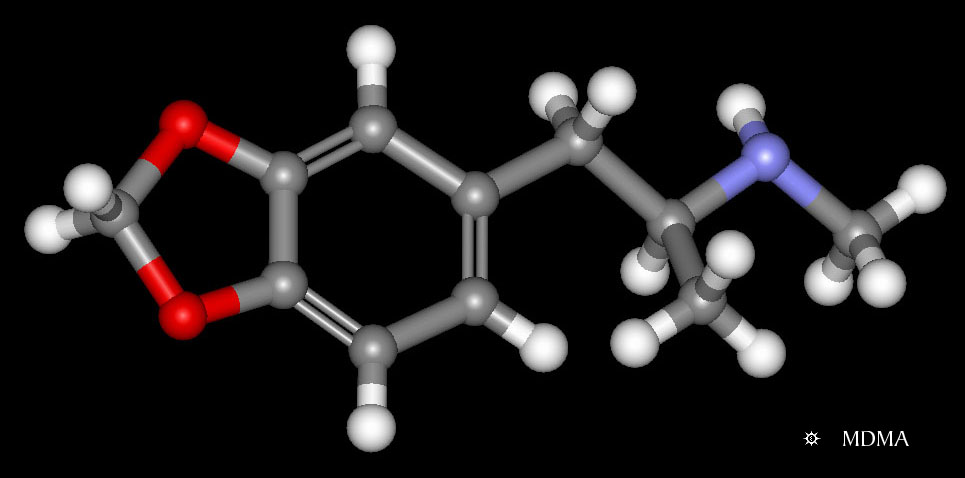 http://www.erowid.org/chemicals/mdma/mdma_chemistry.shtml
Complex pharmacological profile, dominated by:

Monoamine release and reuptake

Serotonin (5-HT)
greatest effects are on serotonin release

Norepinephrine (NE)

Dopamine (DA)
 
Some affinity for specific serotonin (5HT2),        	norepinephrine, acetylcholine, histamine receptors
MDMA elevates plasma concentrations of a number of hormones
 
Oxytocin 
Vasopressin
Cortisol
Prolactin
Dehydroepiandrosterone (DHEA) 
Adrenocorticotropic hormone (ACTH)
MDMA activates the sympathetic nervous system
Transient increases in:
Heart rate
Systolic and diastolic blood pressure
Body temperature
Pupil diameter

Cardiovascular effects appear after 30 to 45 minutes, peak after 1 or 2 hours, and fade after 3 to 5 hours

No subjects in MDMA trials required any clinical interventions for:
Elevated blood pressure
Pulse 
Temperature
			All values returned to normal spontaneously.
Modest changes in immune functioning 

24 - 48 hours after
Decline in CD4 cells, smaller CD4/CD8 ratio
Attenuated lymphocyte proliferation
Increase in natural killer (NK) cells
Decreased production of pro-inflammatory cytokines
Increased production of anti-inflammatory cytokines
Changes of similar magnitude and duration after ingestion of other psychoactive agents (e.g. alcohol, cocaine)
Toxicity

acute vs long term

recreational settings vs medical settings
Acute toxicity
Hyperthermia
Hepatotoxicity
Hyponatremia
can be fatal 

Serious MDMA toxicity is rare 
millions of users 
ecstasy of unknown identity, potency, and purity 
estimated MDMA doses that are several times higher than used MDMA therapy trials

the majority of ecstasy users visiting emergency departments do so because of anxiety
Serious acute toxicity has occurred

only in recreational settings

not in any clinical trials
MDMA Long-term Toxicity?

animal studies: long-term serotonergic brain changes after high dose MDMA regimens
 
some studies suggest clinically subtle neurocognitive changes in a subset of repeated users of illicit MDMA and other drugs
 
Phase I  & Phase II data – MDMA in clinical research settings unlikely to cause persisting measurable reduction in serotonin function or lasting neurocognitive deficits
 
Performance not affected by participation in clinical MDMA trials
Tests of neurocognitive function –  no change pre and post MDMA or placebo
Positron emission tomography (PET) data - no change in estimated serotonin transporter binding sites 4 weeks after a dose of MDMA similar to dose used in MAPS trials
Abuse liability  -  Recreational setting:

U.S. Schedule 1:  includes drugs with high abuse potential and no known medical use

Self-administration studies in animals: abuse liability isn’t high

Abuse liability in monkeys: psychostimulants > MDMA
 
A small percentage of individuals develop ecstasy abuse or dependence

Taken together human and nonhuman studies 
moderate abuse potential
higher than “classic hallucinogens” like psilocybin 
lower than psychostimulants (e.g. cocaine, methamphetamine)
Abuse liability - therapeutic setting: 

Swiss sample of largely drug-naïve participants after receiving MDMA in a controlled research -   0 / 74 expressed interest in taking MDMA as a recreational drug

In Phase 2 MDMA-assisted psychotherapy trials:
U.S. study: 1/20 reported trying MDMA after the research
Swiss study: 0/12 reported trying MDMA after the research
[Speaker Notes: trying to reproduce the therapeutic setting with a friend and said she would never do it again]
Subjective effects 
appear 30 – 60 minutes after ingestion
peak effects at 1 - 2 hours 
last from 3 - 6 hours

Volunteers reported
“heightened senses” 
slight changes in perception 
brightness of the room or colors
sounds seeming closer or farther away
simple visual distortions
altered time perception
changed meaning or significance of perceptions
Volunteers maintained insight about their experience
Little indication of any strong alterations to the sense of self or control over the experience 

Sense of wellbeing/bliss and/or anxiety and dysphoria
Sociability
Self-confidence
Extroversion
Processing painful experiences and emotions
“I don’t know why they call this ecstasy!”
Effects of MDMA
often increase in positive mood

increased access to emotionally intense material

increased interpersonal trust and compassion for the self and others – may help therapeutic alliance

may reduce anxiety
without depressing the sensorium
without inhibiting capacity to experience, reflect upon and communicate about intense emotions
Effects of MDMA

may increase anxiety
transiently during onset
later associated with emotional processing

unusual, innovative shifts in thinking and perception
new perspectives about past experiences or current reality
Magnifies whatever is there

affirming/joyful  or  difficult/painful
Common reactions to MDMA from literature
anxiety
difficulty concentrating
diarrhea
dizziness
drowsiness
dry mouth
fatigue
headache
impaired balance
Insomnia
increased irritability
jaw clenching







lack of appetite
low mood	
muscle tension
nausea	
nystagmus
parasthesias
perspiration
restlesness
rumination
sensitivity to cold
thirst
tight jaw	
weakness
Additional effects

derealization/dissociation
visual disturbance
somatic sensations –various
regression
Common Reactions Day of Experimental Session
Common Reactions Day 1-7
Collection & Reporting of Adverse Events
Spontaneously Reported Reactions
Spontaneously reported reactions are compiled from the literature and cover expected adverse events on the day of and 7 days after MDMA administration.

A comprehensive list is included in the source and CRF for easy collection and reporting

Max intensity for the entire day is rated for severity (1=mild, 2=moderate, or 3=severe)

If the reaction persists after day 7, it becomes an AE and is tracked for full duration (including when it started Day 0-7).
Adverse Events
Any untoward medical occurrence in a subject administered an investigational product, at any dose, that does not necessarily have to have a causal relationship with this treatment. 

An adverse event can be any unfavorable and unintended sign, symptom, or disease temporally associated with the use of a investigational product, whether or not considered related to the investigational product.

This definition includes intercurrent illnesses or injuries, and exacerbation of pre-existing conditions.
Collection of Adverse Events
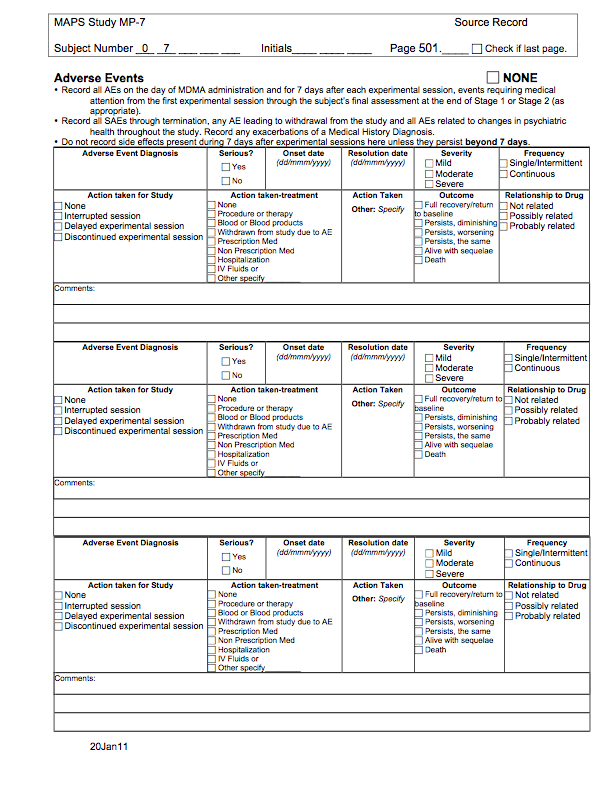 Serious Adverse Events
Serious Adverse Event— An SAE is defined as any untoward medical occurrence that:
 
Results in death
Is life-threatening (i.e., the subject was, in the opinion of the CI, at immediate risk of death from the event as it occurred); it does not refer to an event which hypothetically might have caused death if it were more severe requires or prolongs inpatient hospitalization
Results in persistent or significant disability/incapacity 
Results in a congenital anomaly/birth defect
Requires intervention to prevent permanent impairment or damage 
Is an important and significant medical event that may not be immediately life- threatening or resulting in death or hospitalization, but based upon appropriate medical judgment, may jeopardize the patient/subject or may require intervention to prevent one of the other outcomes listed above
 
AEs which do not fall into these categories are defined as non-serious.  A non-serious AE could be serious in nature and an SAE need not, by definition, be severe.
SAEs: Severity, (Un)expected
Severity—The degree of severity of the AE will be determined by the CI according to the following criteria.
Mild: No limitation in normal daily activity.
Moderate: Some limitation in normal daily activity.
Severe: Unable to perform normal daily activity.

Unexpected Adverse Event— Is an AE that is not listed in the current Investigators Brochure or an event that is by nature more specific, more severe than a listed event or a clinically important increase in the expected rate of occurrence.
 
Expected: An adverse event which is listed in the package insert, Investigator’s brochure, clinical protocol or current application known to occur in conjunction with the use of the suspect drug.
SAEs: Relationship
Relationship – A case is considered suspected to be related for worldwide regulatory purposes if it is assessed as possibly or probably related by either the CI or the MM.
 
1. Not Related- The AE is not related if exposure to the Investigational Product (IP) has not occurred, or the occurrence of the AE is not reasonably related in time, or the AE is considered unlikely to be related to use of the IP, i.e. there is no evidence or arguments to suggest a causal relationship, or the AE is more likely related to the subject’s pre-existing condition.
 
2. Possibly Related- The AE and the administration of the IP are considered reasonably related in time and the AE could be explained by causes other than exposure to the IP.
 
3. Probably Related- Exposure to the IP and AE are reasonably related in time and the IP is more likely than other causes to be responsible for the AE, or is the most likely cause of the AE.

4. Related - Exposure to the IP and AE are definitely related in time (e.g. proven by re-exposure to IP) and there is no other reasonable cause of the AE.
Suspected Unexpected Serious Adverse Reaction (SUSAR)
Suspected Unexpected Serious Adverse Reactions (SUSAR)— 
An unexpected AE that is not listed in the Investigators Brochure.
A SUSAR is an SAE that is thought to be related, serious, unexpected 
Reportable event to regulatory agencies.  
The FDA must be notified within 15 calendar days of the sponsor’s initial receipt of the information for any reactions that are both serious and unexpected. 
If the SAE is life-threatening or a death, the reporting period is decreased to 7 calendar days.  
The FDA form 3500A noted as IND Safety Report or a CIOMS Form may be used to provide information to the appropriate agencies.  
Narratives of the event and any similar events should be provided with the report.  
Local regulations for expedited reportable AEs should be followed.  
IRBs and CIs should be notified promptly in accordance with local regulations. 
CIs should notify their respective IRBs according to IRB-specific timelines promptly after communication with the sponsor
The CRA will receive the fax form and:

 Ensure that the report is processed 
 Contains the minimum required information:
subject number
name of the investigational product
name of the person reporting the event
description of the event
outcome that indicates that it is serious
CI’s assessment of relationship
 Follows up any questions from the MM or designee
 Ensures all follow up forms are received
ensures the sponsor section is completed
 Files and tracks the SAEs
Reporting SAEs :
The CI determines an adverse event is serious.
 The Site completes the SAE Form
 Notifies MAPS and the MM, CRO and JFDA within 24 hours
 Provides all required information available to date
 All SAEs have to be reported within 24 hours, related or not
The site provides follow-up information, as it becomes available.
The MM or designee:
 Reviews the SAE report form
 Provides independent assessment of relationship
 Comments on the event and expectedness as needed
 Communicates as needed with the CI and CRA to ensure the assessment is complete
 Signs the SAE report form
 Works with the CI and CRA to determine reporting requirements
EXAMPLE SAE Form
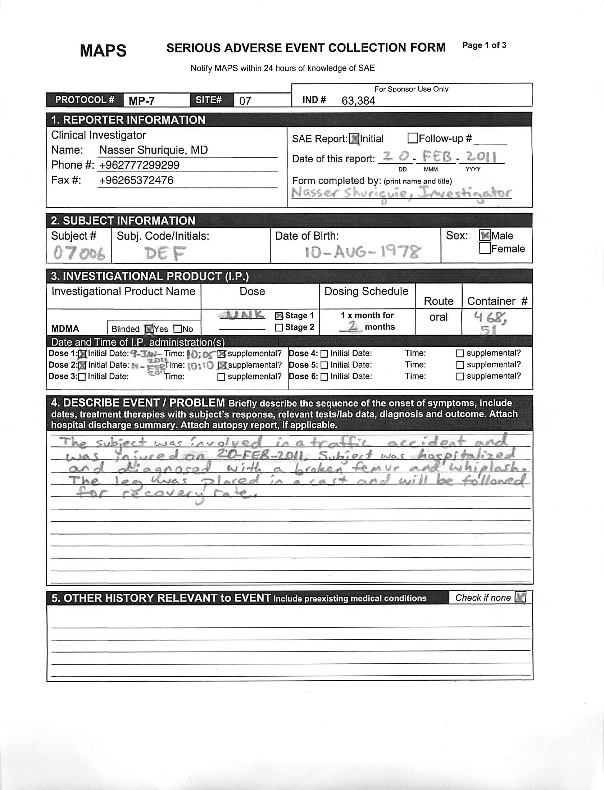 EXAMPLE SAE Form
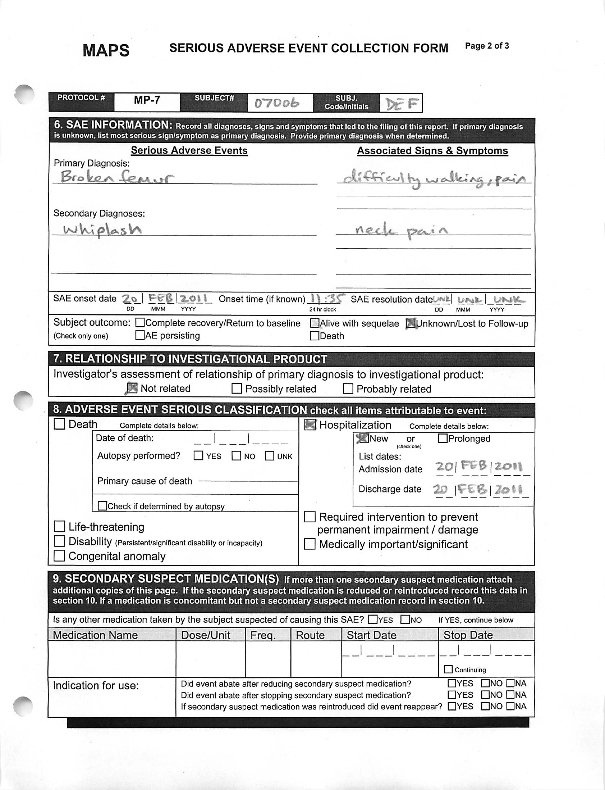 EXAMPLE SAE Form
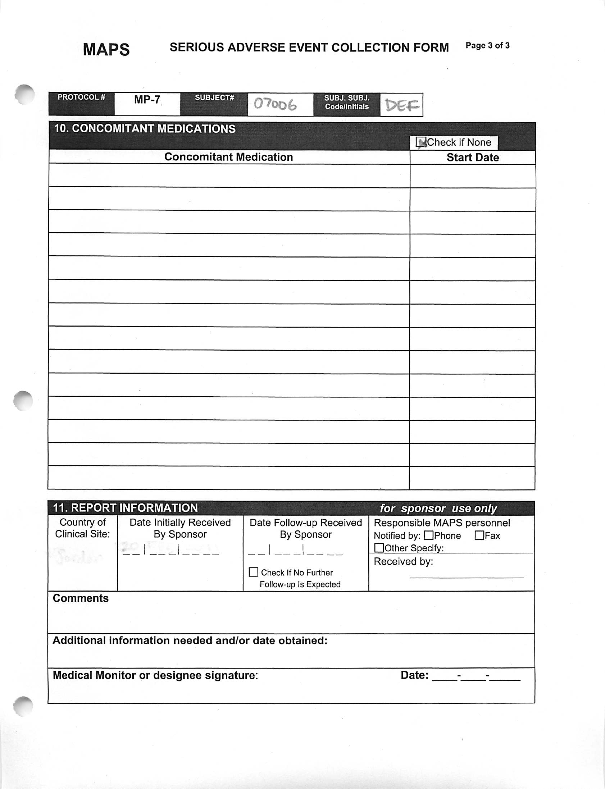 Have Questions?
Email or Call:

CRO: Doaa Al-Faqih, Kamila Novak

Sponsor: Berra Yazar-Klosinski, 
 Michael Mithoefer – medical monitor